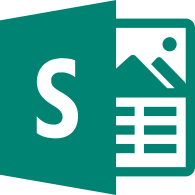 MS Sway
This Photo by Unknown Author is licensed under CC BY-SA
E-portfolios, blogs and digital storytelling
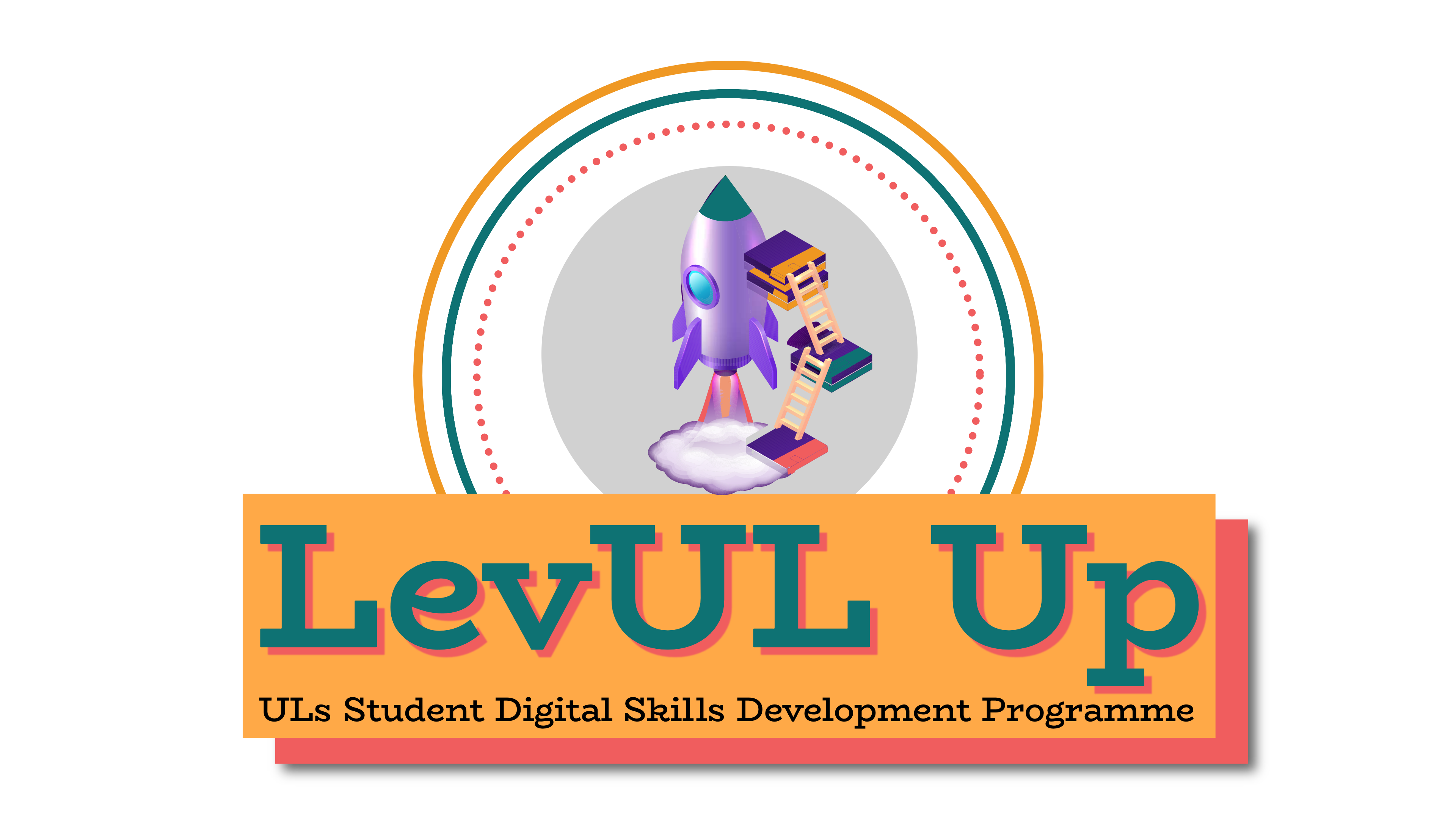 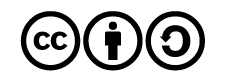 By @angelica_tel
Why to use MS Sway
Interactive website, blog or portfolio
More engaging than your traditional written essay
Alive, you can include links to other documents or resources in progress, keep updating it, etc
Free and usable
Examples
What is Sway? (office.com)
Sway Tutorial (office.com)
Image based Sway
Multimedia based Sway example
Using Sway to embed multiple platforms
Integrated in MS Office 365
MS Sway – Student Guide
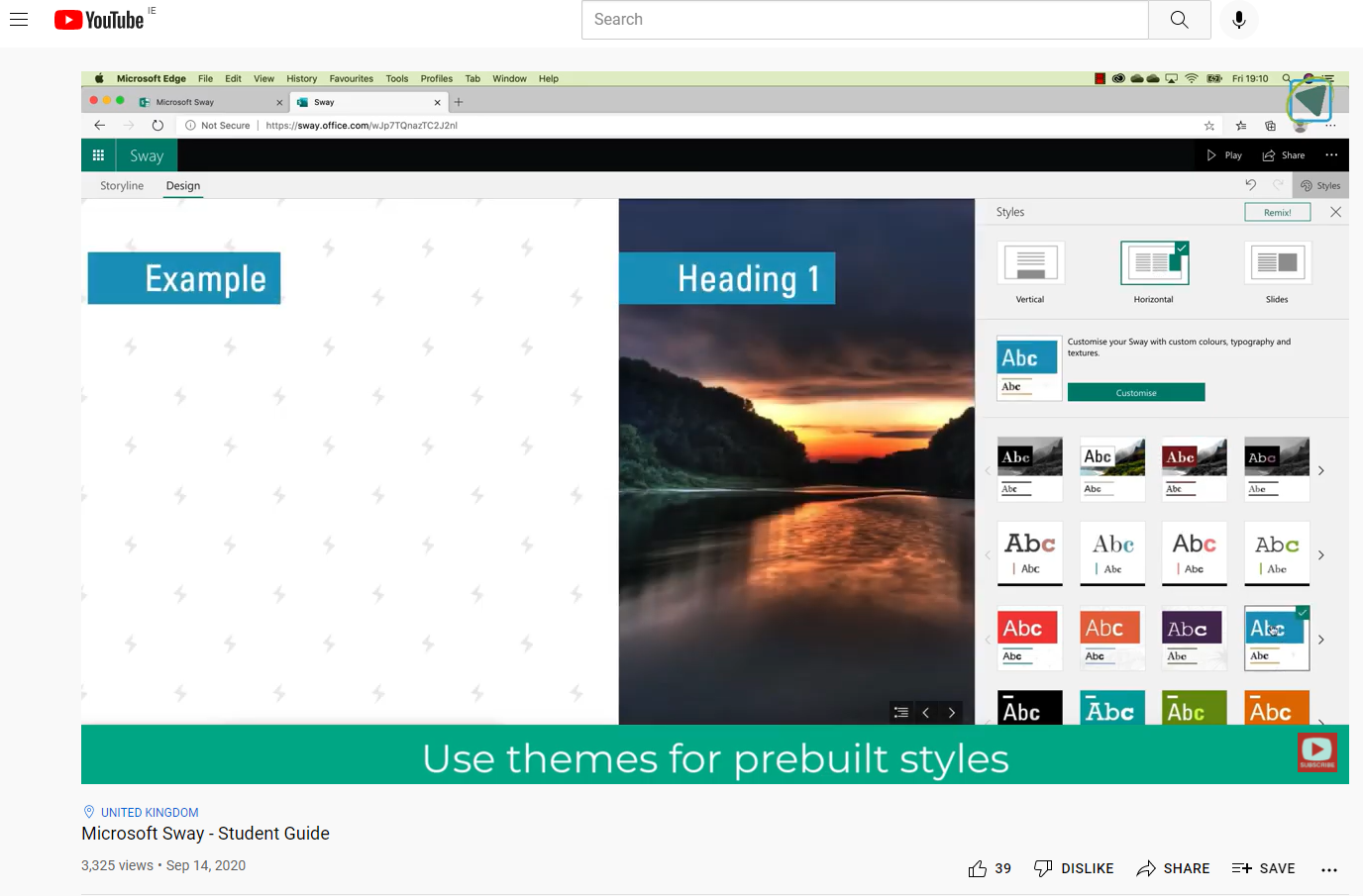 https://www.youtube.com/watch?v=WzacD9FHxKU
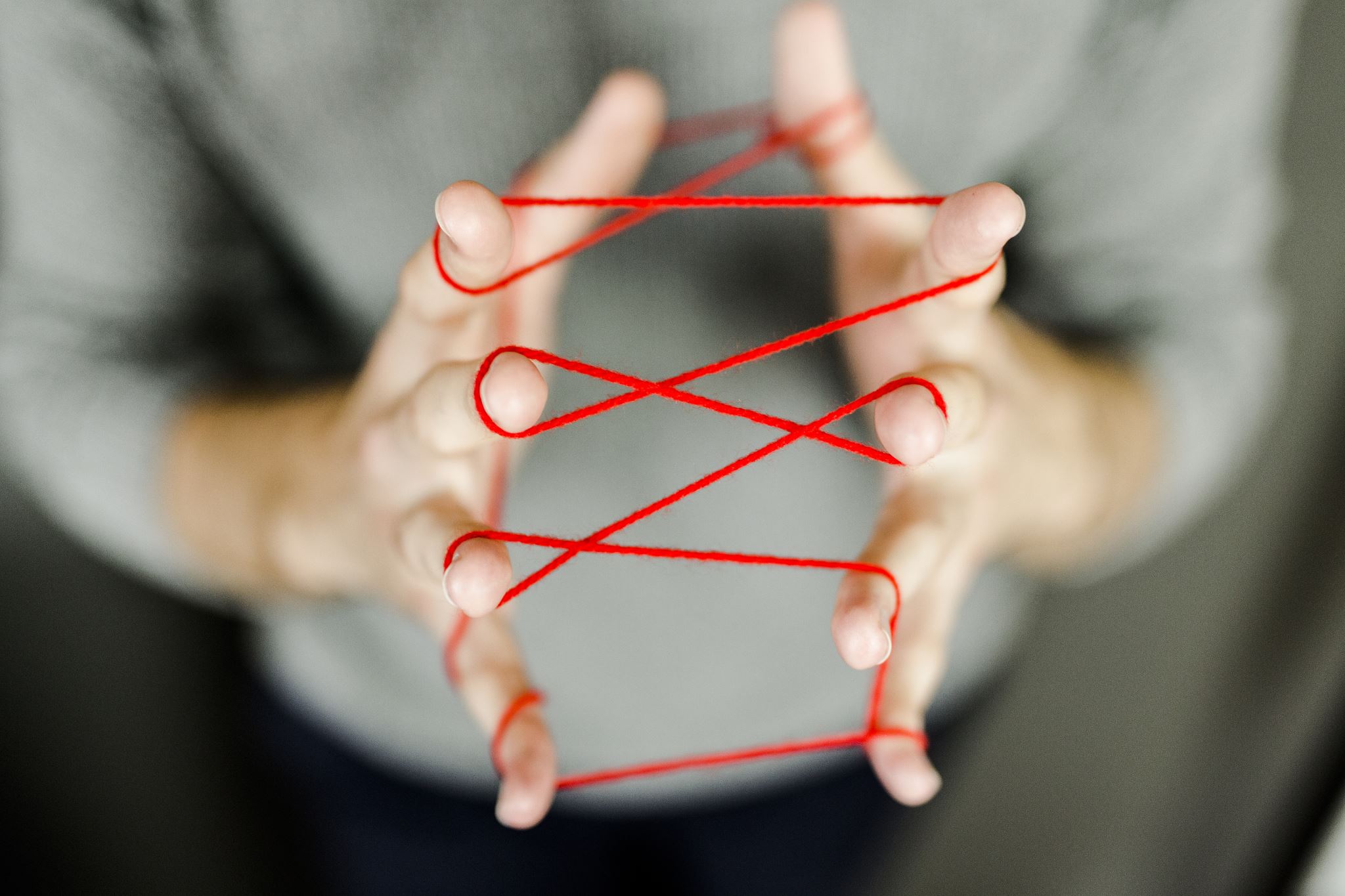 Activity 1
Create a Sway from scratch, add a title
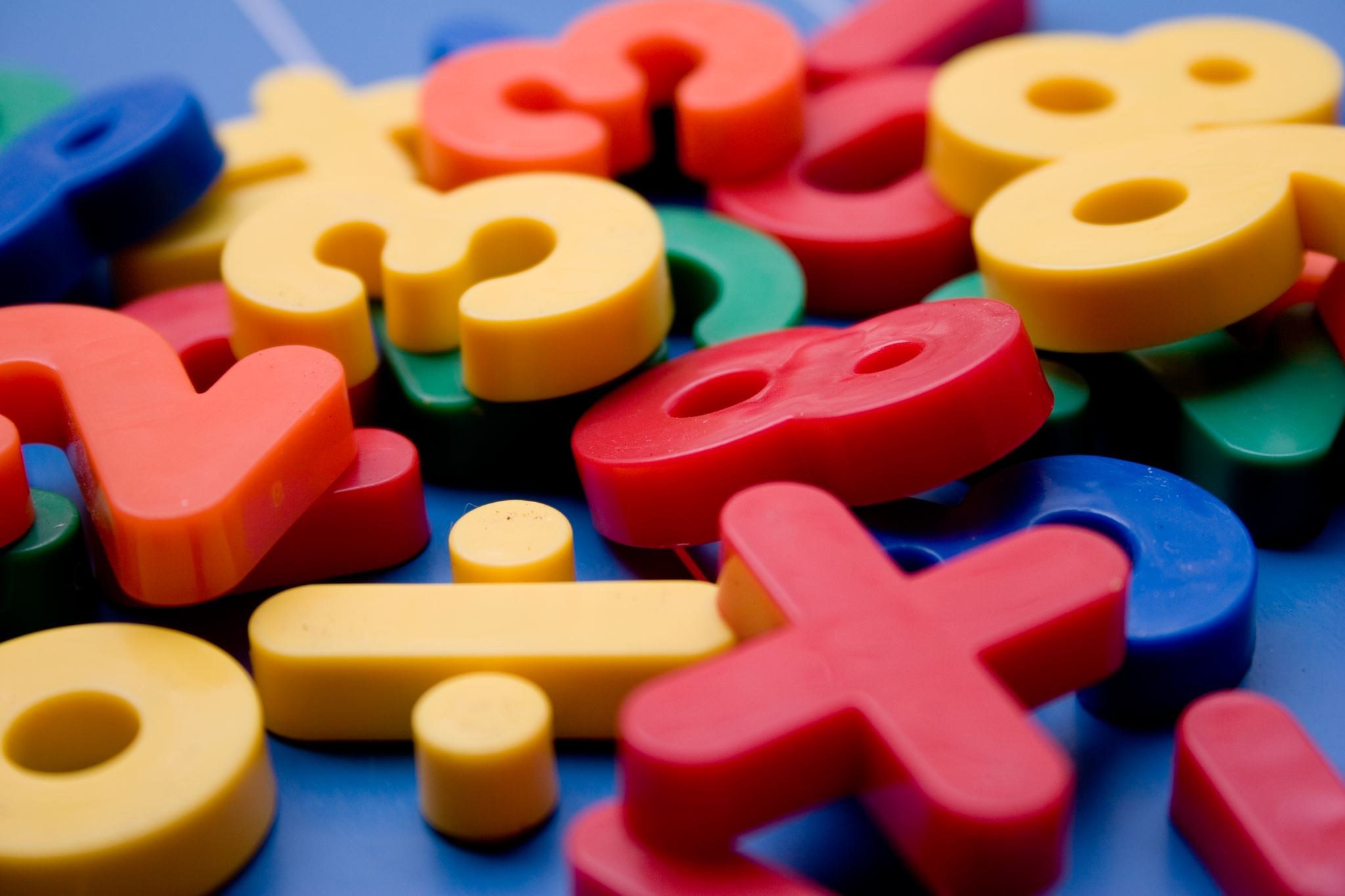 Activity 2
Add a first heading with an image, and some text
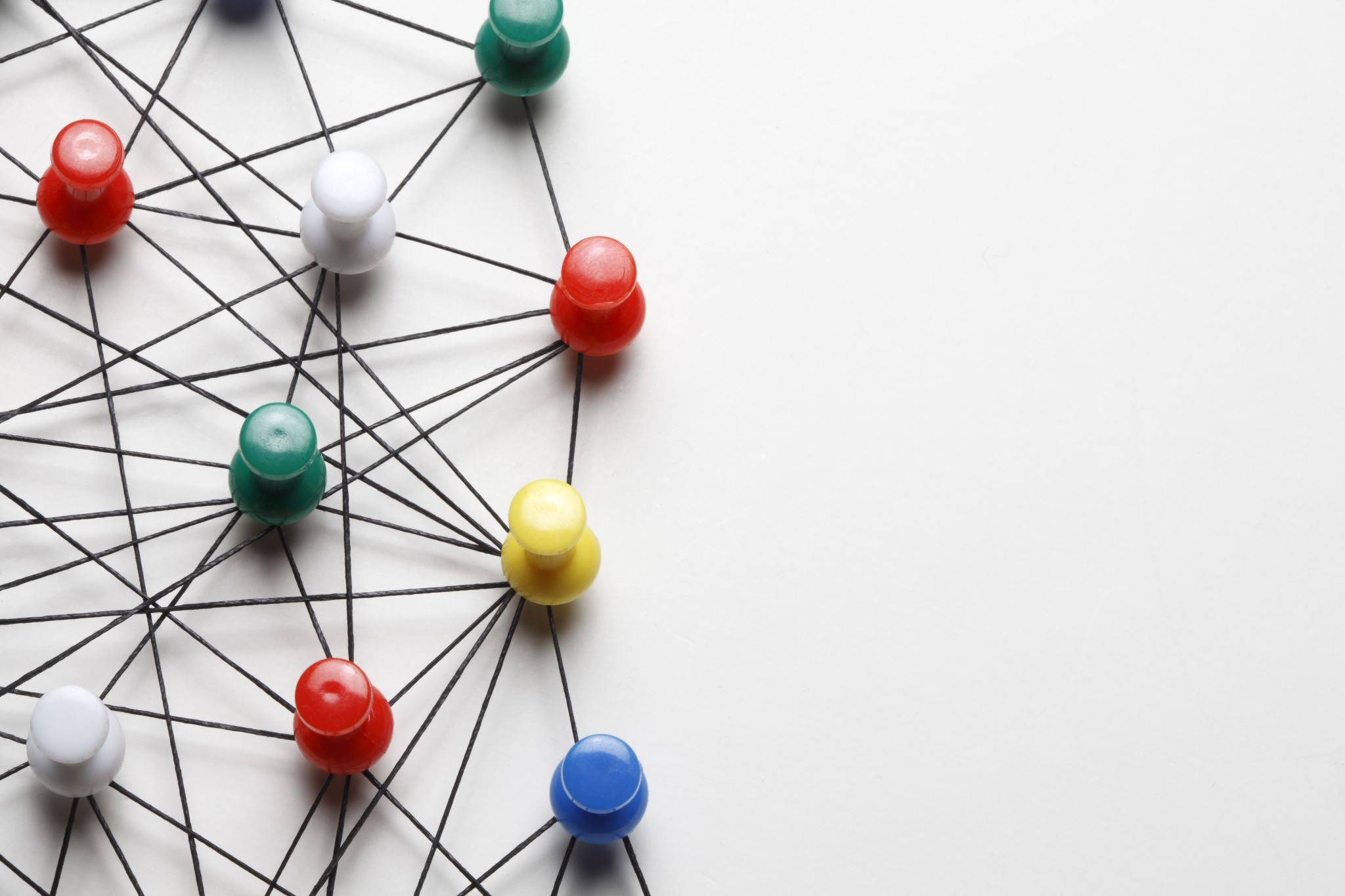 Activity 3
Click + and add a group to create a grid of images, upload some images
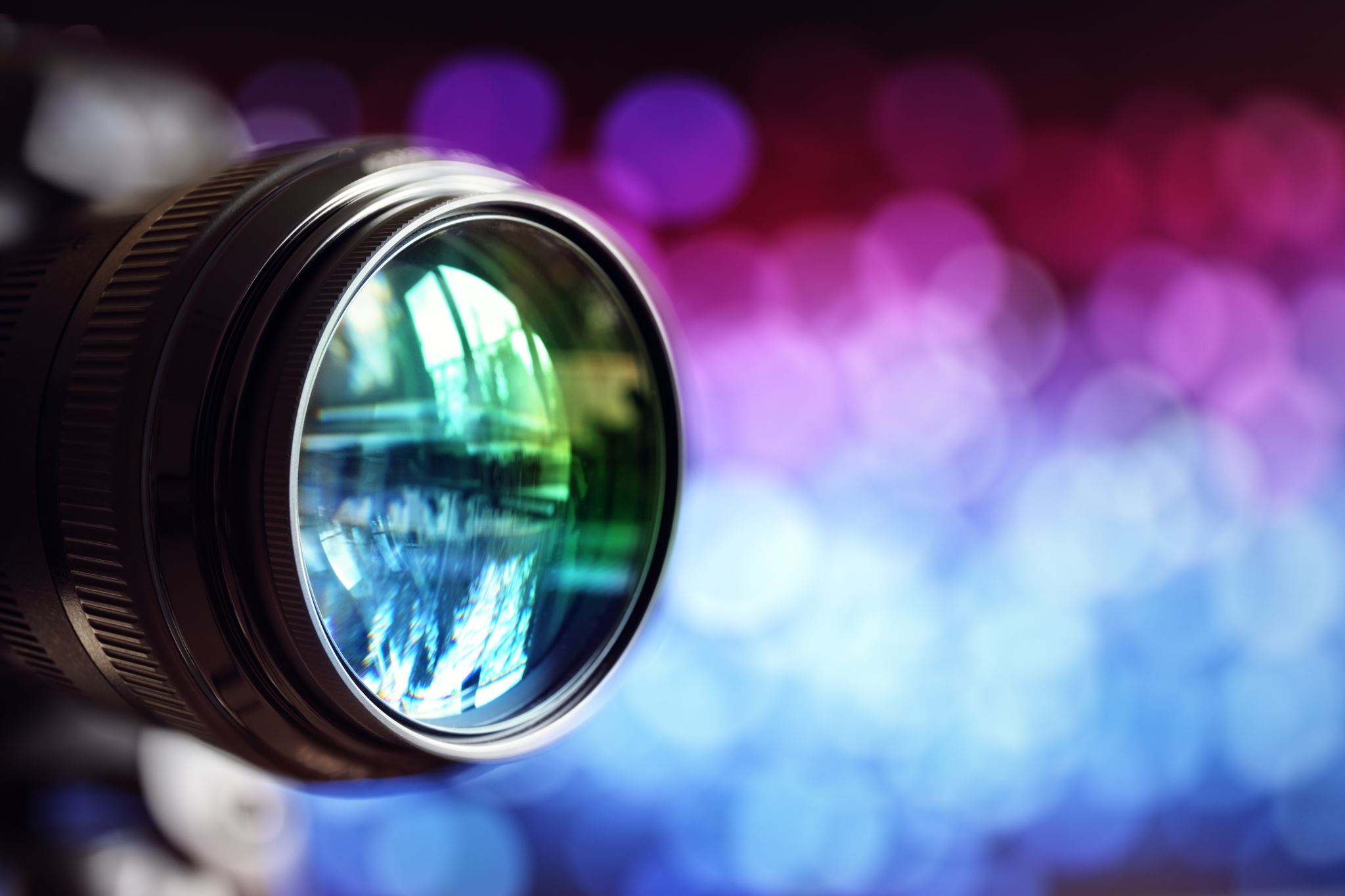 Activity 4
Click + and Media to add a video.
Activity 5
In Design, choose a style for your Sway
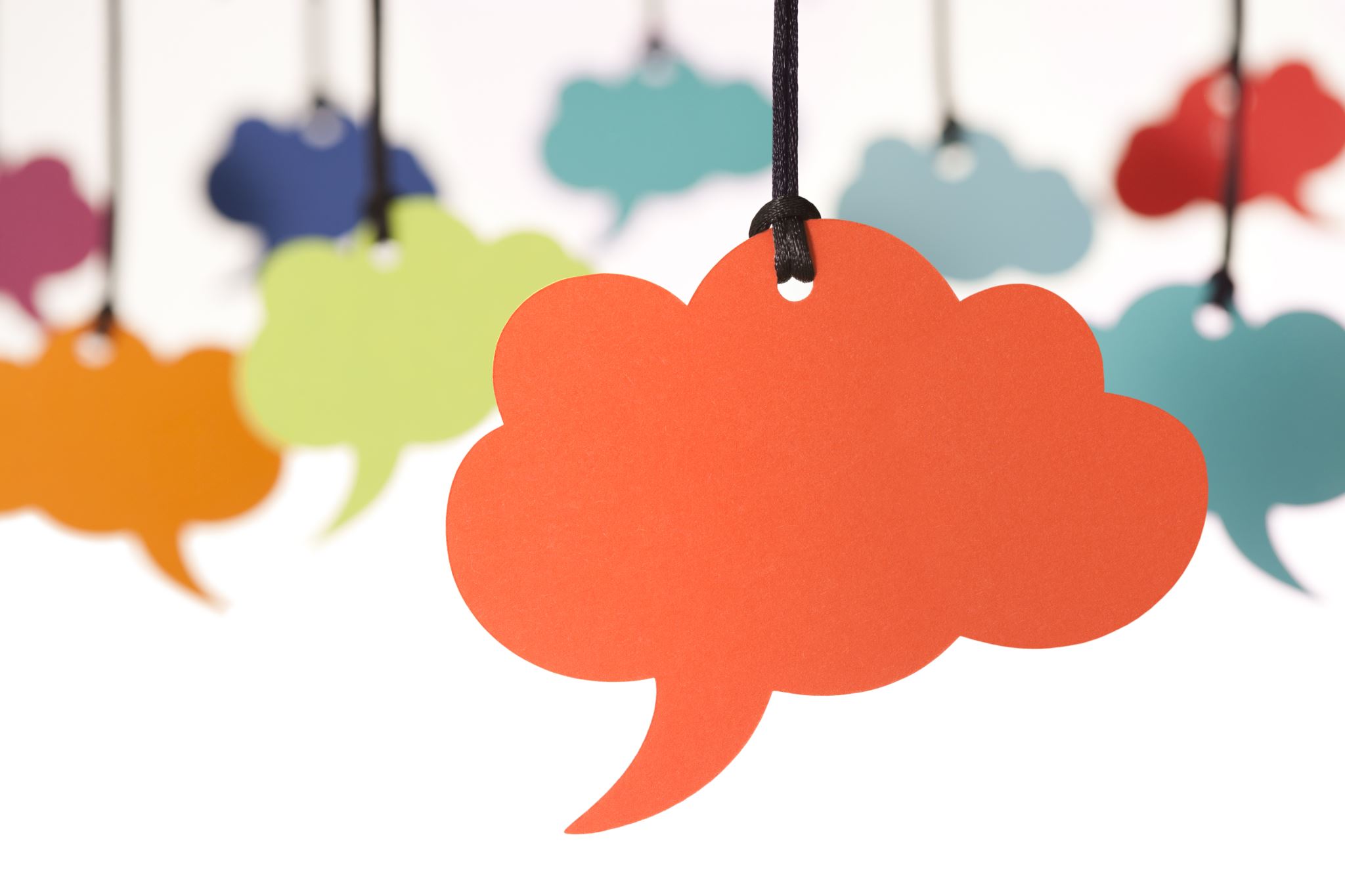 Activity 6
Share with ‘Those in organisation with the link’ and share in the chat (if you want to)
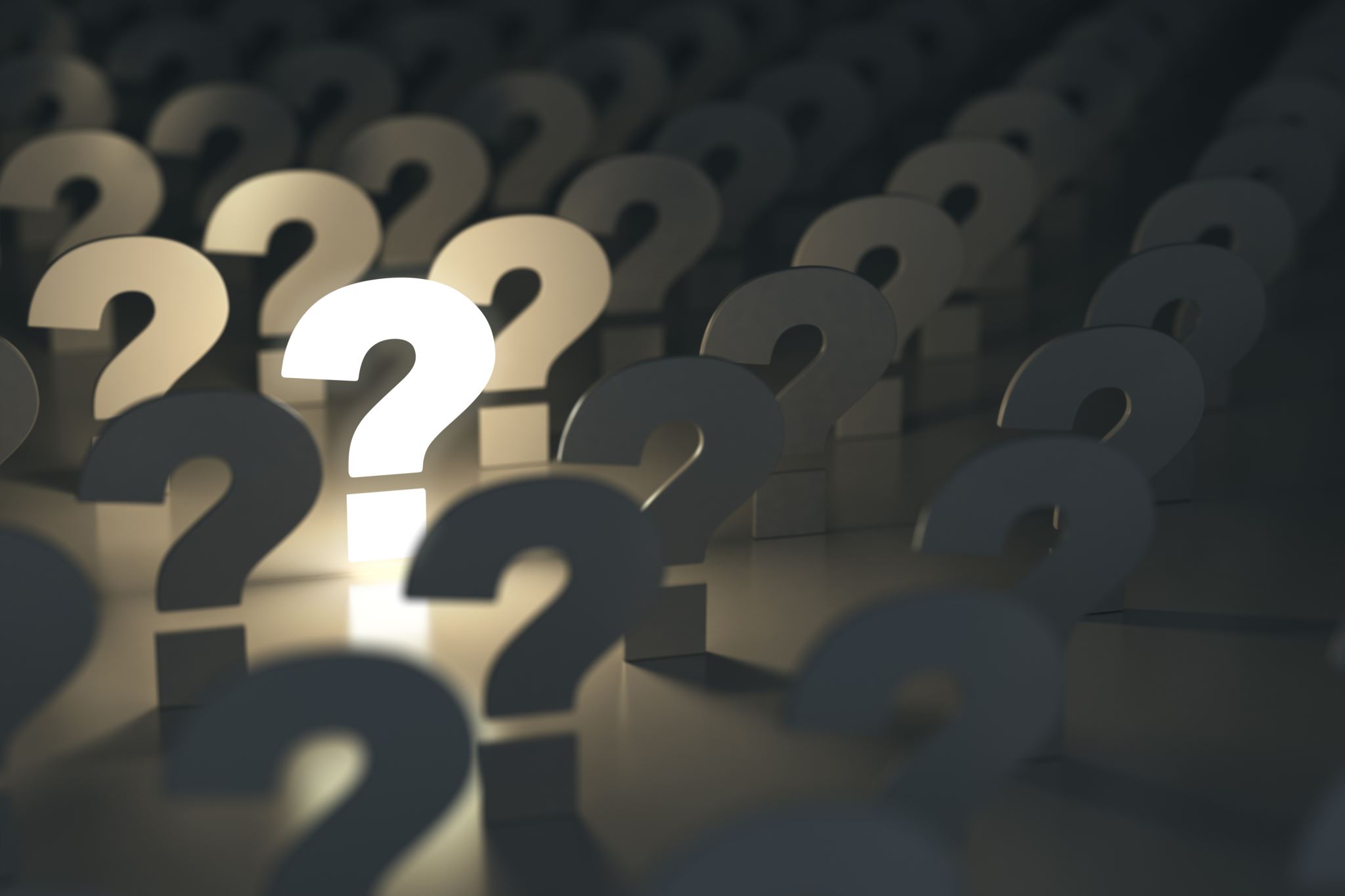 Questions?
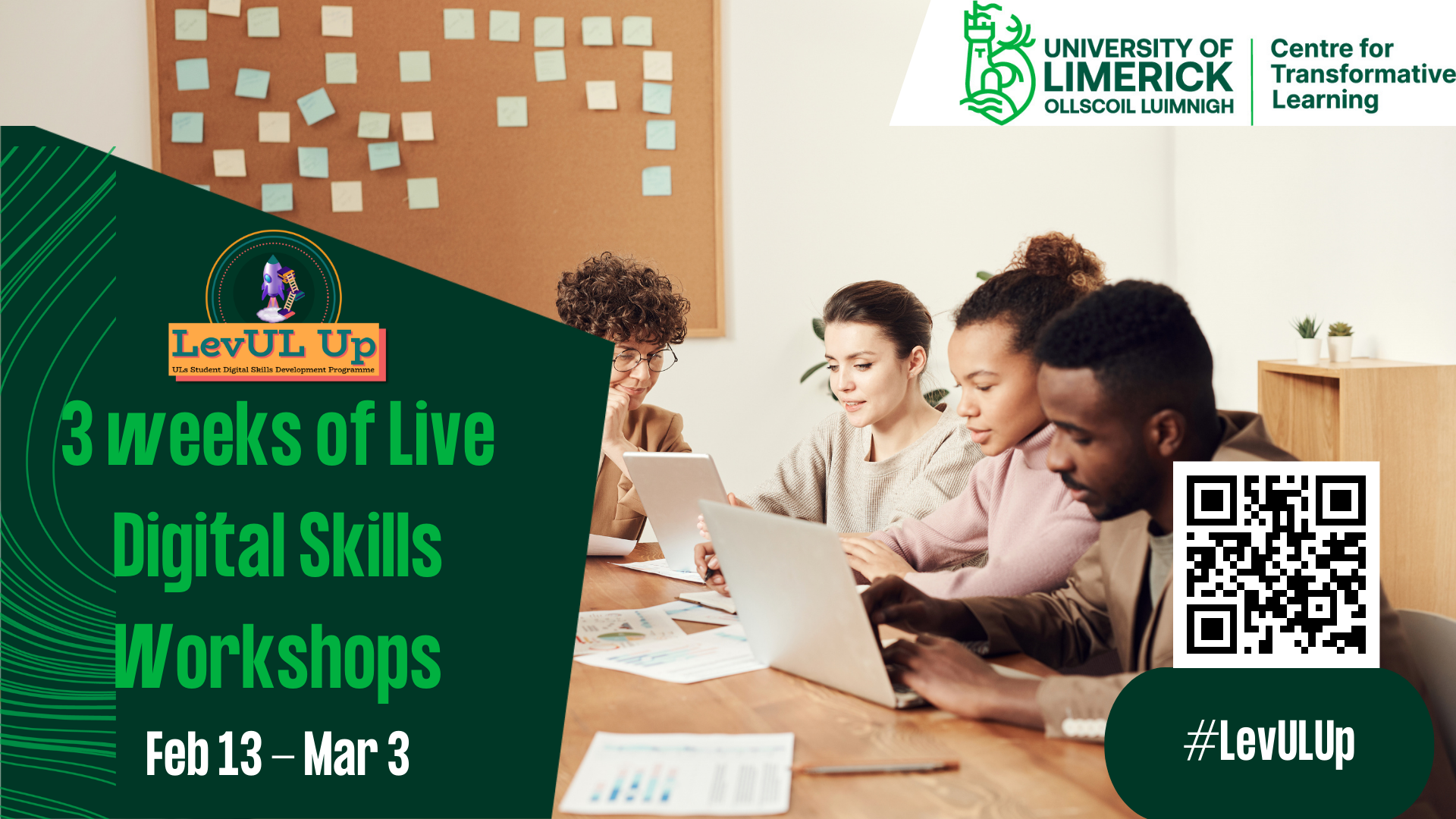 Complete our Post-workshop Feedback Form (2mins) for a chance of winning a €25 voucher.
A number of vouchers are available. A random draw will take place after the programme concludes.
bit.ly/levulupfeedback23
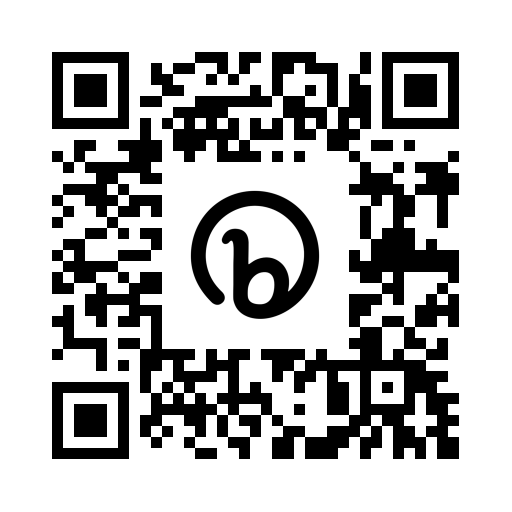